Ізюмська гімназія №1 Ізюмської міської ради Харківської області
Пришкільний табір відпочинку 
з денним перебуванням при Ізюмській гімназії №1 «Інтелект»


2017 року
Паспортпришкільного табору відпочинку з денним перебуванням при Ізюмській гімназії №1 «Інтелект»
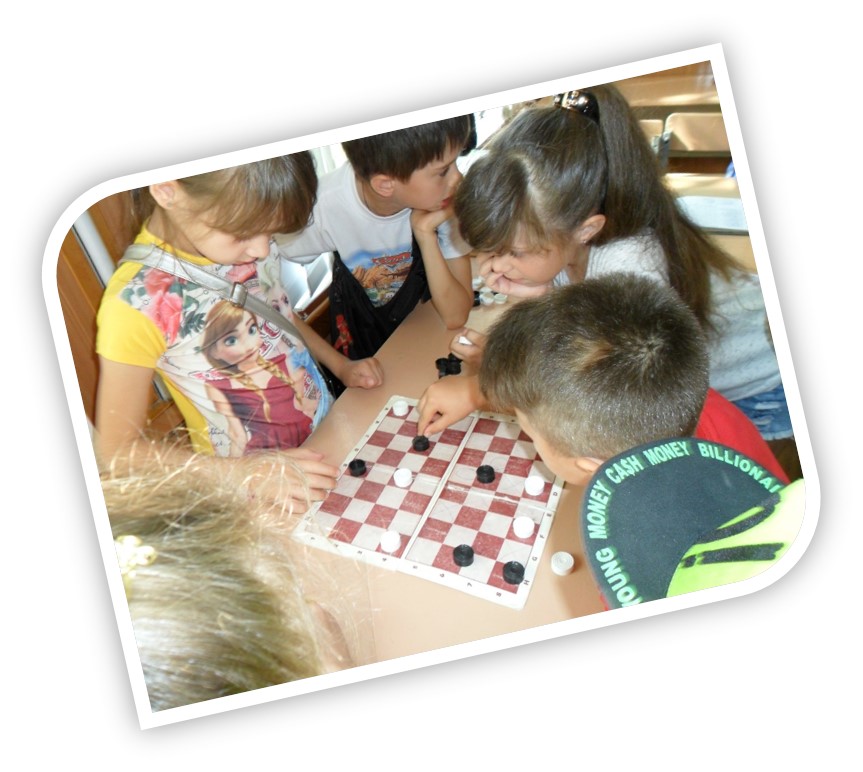 Директор Ізюмської гімназії №1: Котенко В.В.
Директор табору: Коваленко Л.Л.
Кількість змін: І
Кількість дітей: 302 дитини
Кількість загонів: 10 (з них 2 мовних)

Адреса: вул. Соборна, 1
м. Ізюм, Харківська область
тел. 8-5743-5-80-91
e-mail: izyum_gimnaziya1@ukr.net
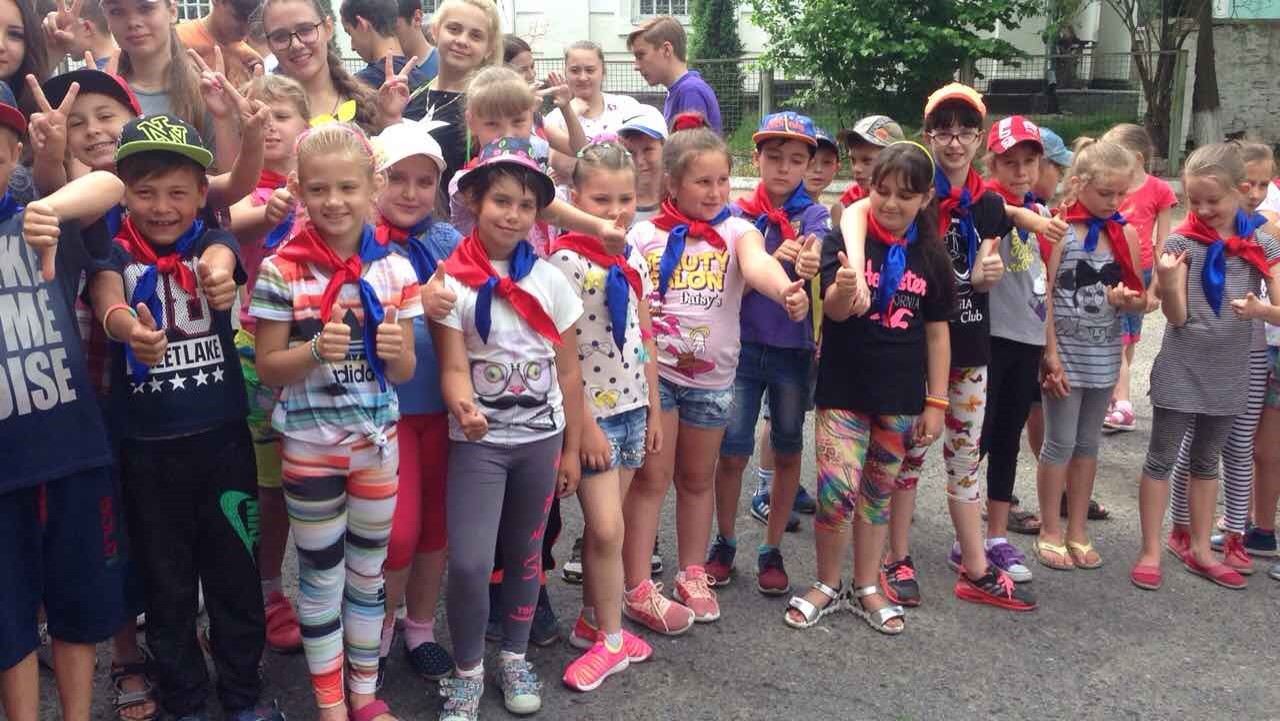 Напрямки роботи
Інтелектуальне виховання
Національно-патріотичне виховання
Фізичне виховання
Екологічне виховання
Культурно-естетичне виховання
Трудове виховання

Кожен день у таборі – цікавий, неповторний і веселий. Серед яких пізнавальними, розважальними та неповторними були:
День безпеки 					День загону
День інтелектуала 				День захисту дітей
День охорони довкілля 				День сміху та гумору
День здоров’я 					День моди та краси
Олімпійський день 				День дружби
День японської культури 				День України
День трудового десанту 				День табору
День безпеки 			День інтелектуала
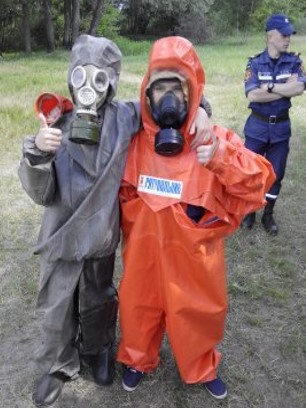 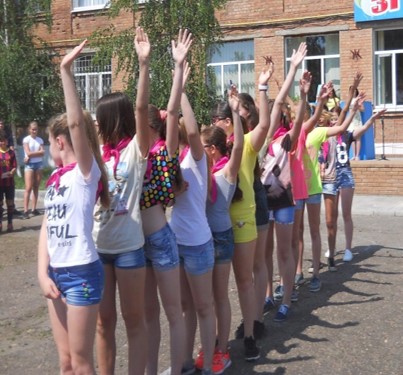 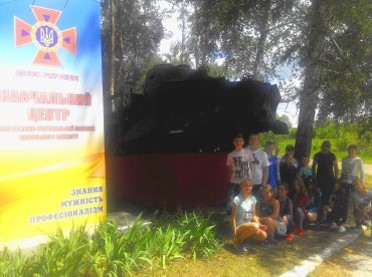 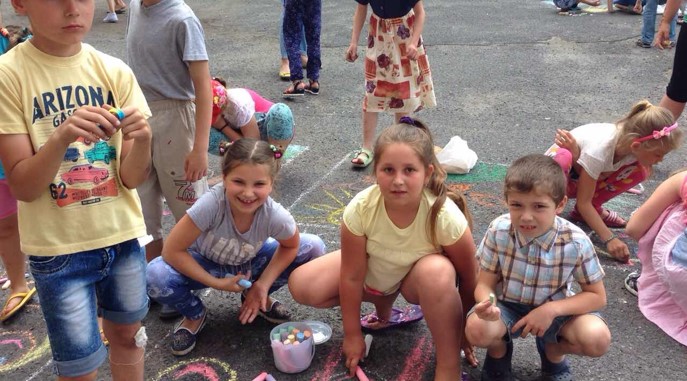 День загону				 День захисту дітей
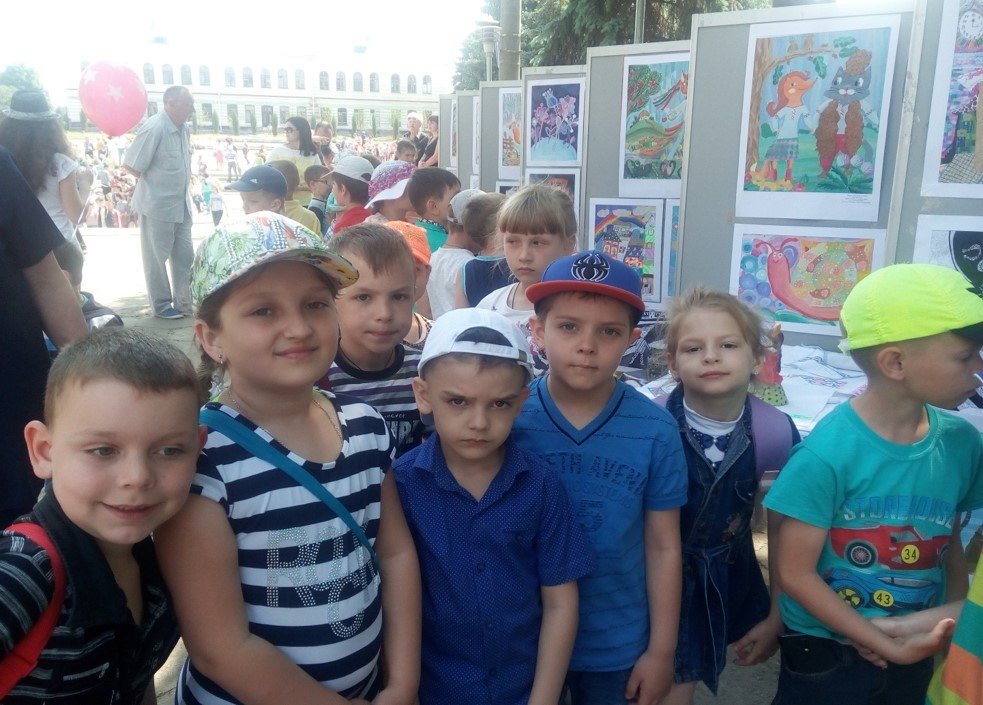 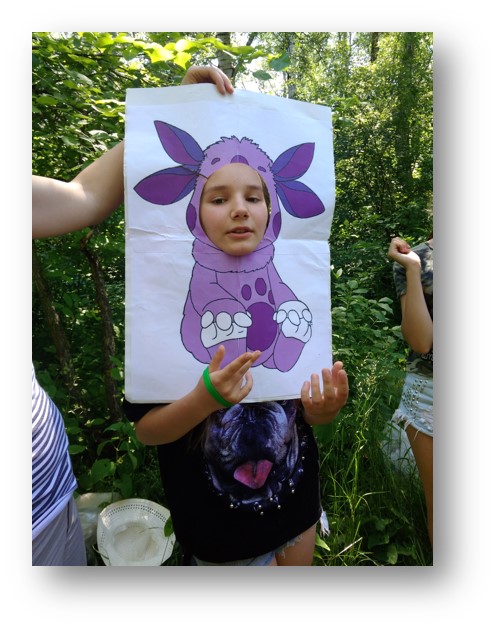 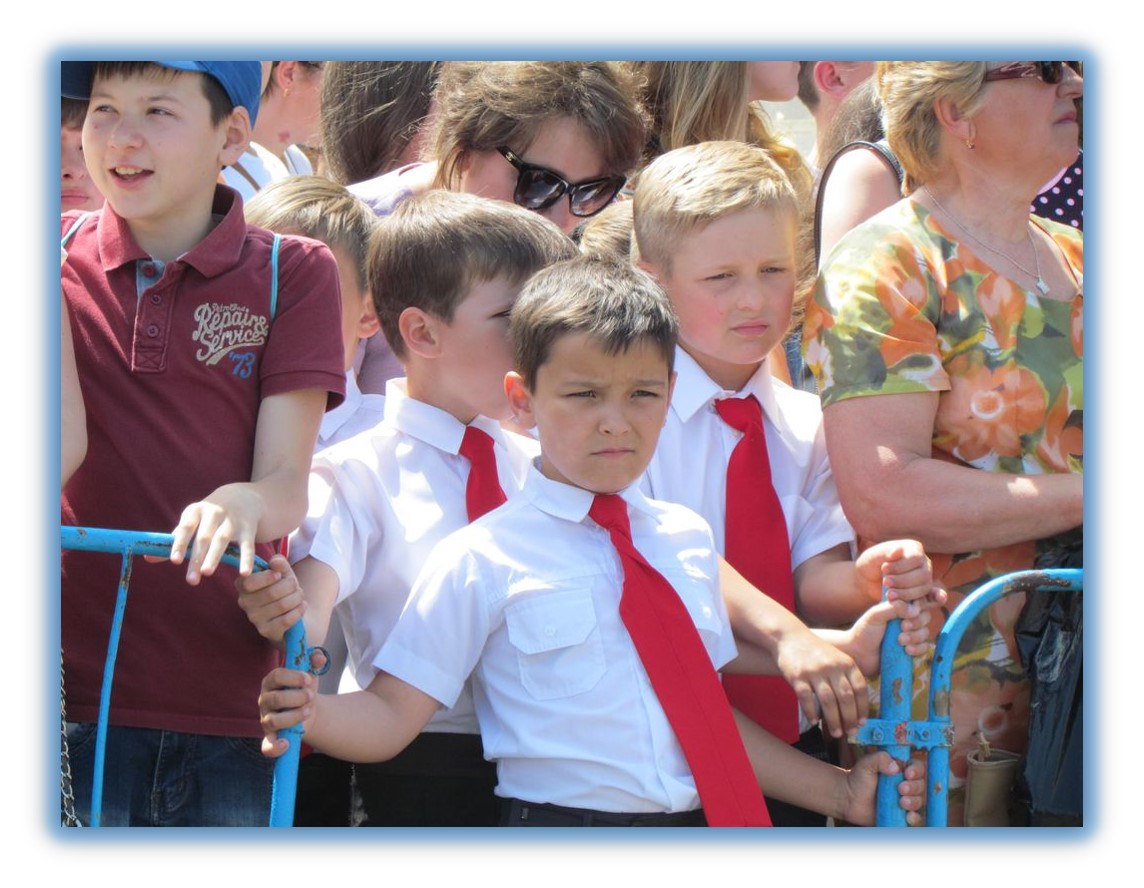 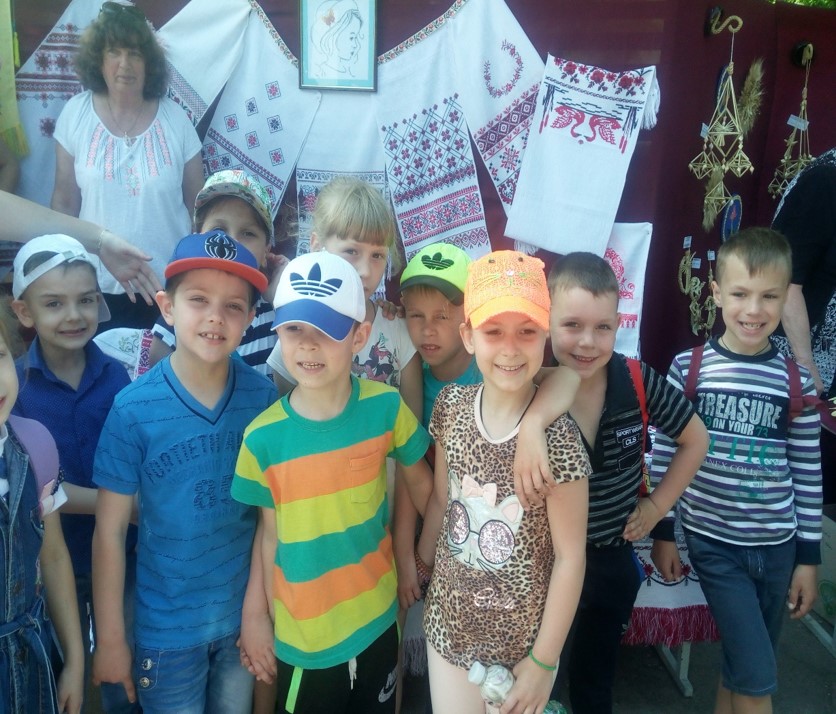 День дружби		    День охорони довкілля
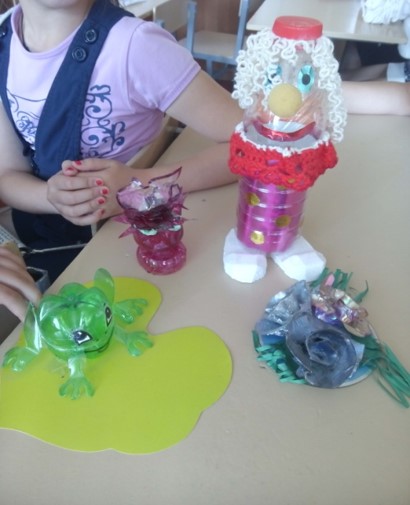 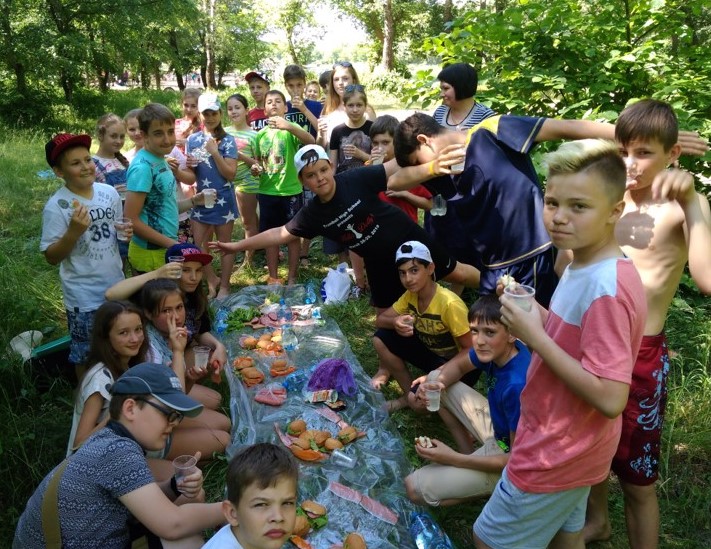 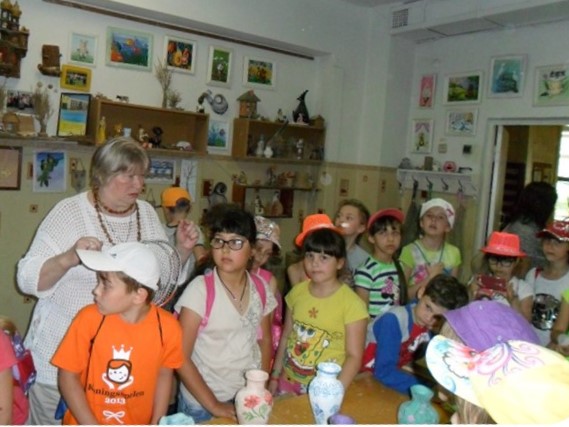 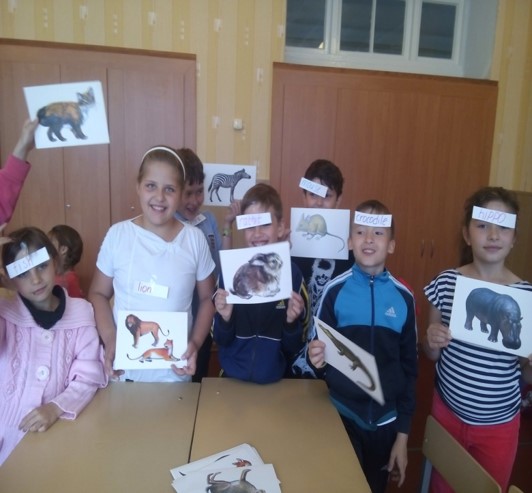 День сміху та гумору
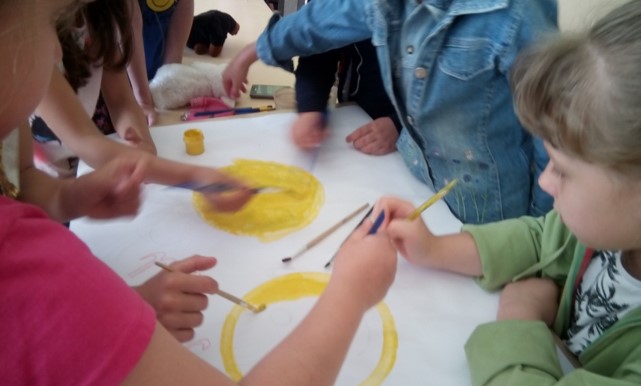 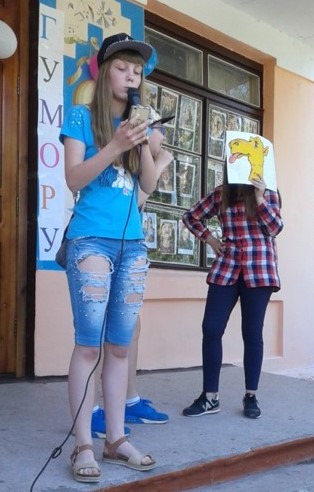 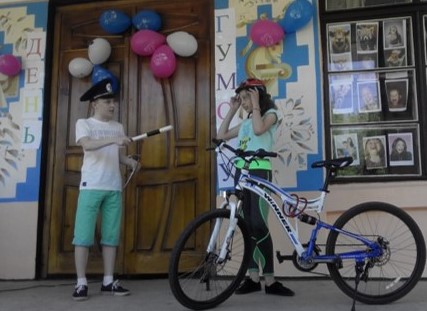 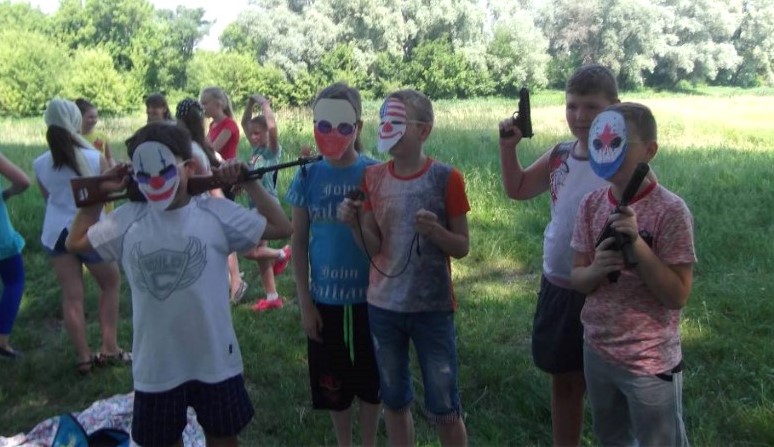 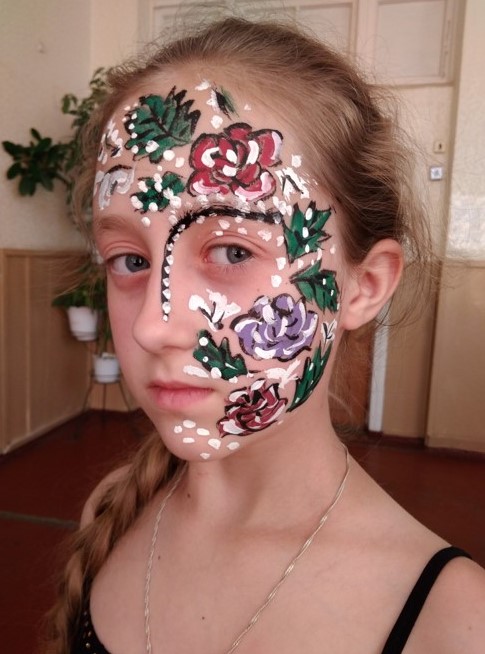 День моди та краси
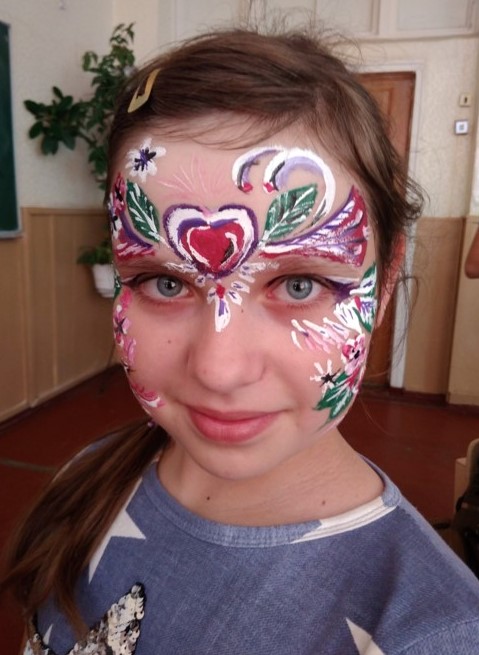 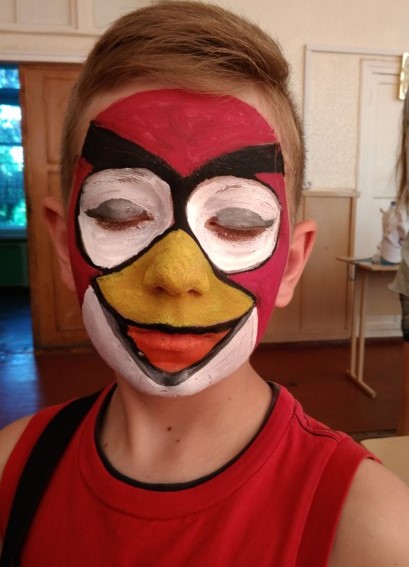 День здоров’я  			Олімпійський день
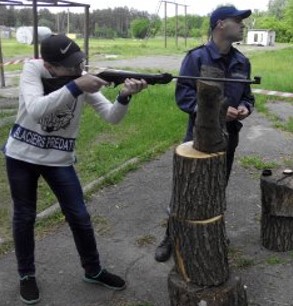 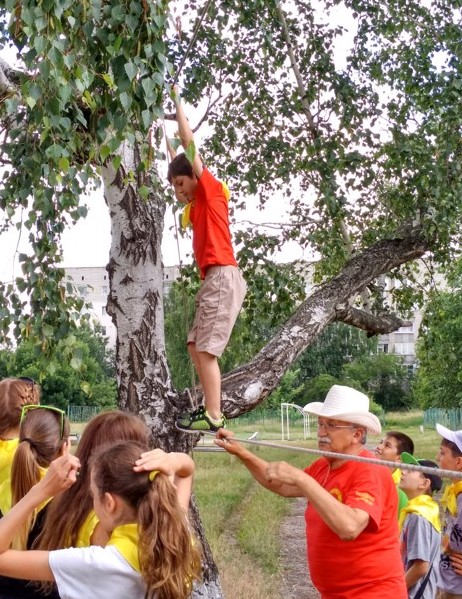 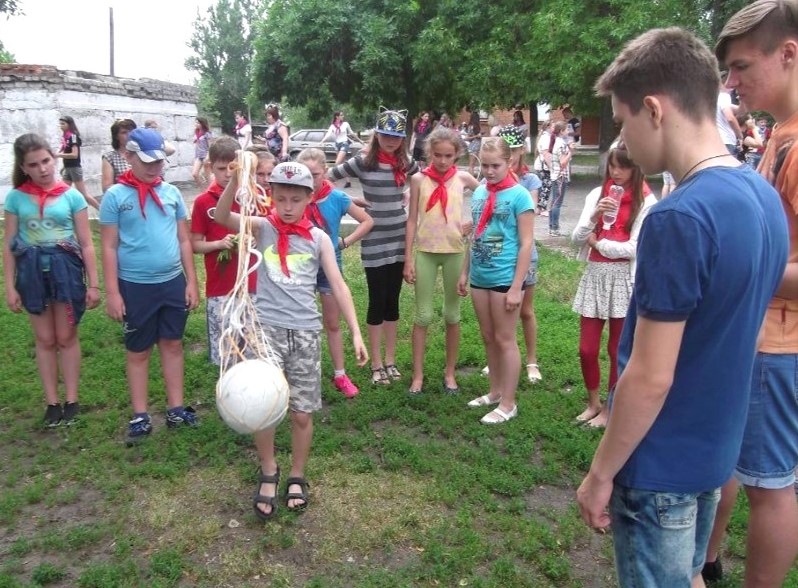 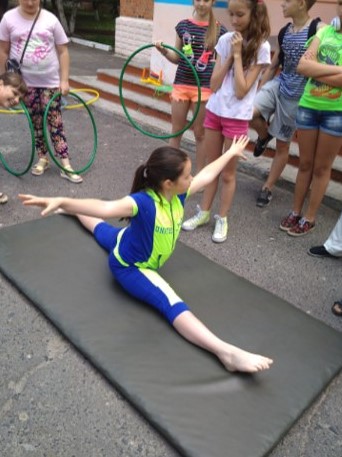 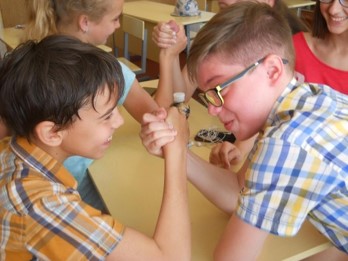 День японської культури
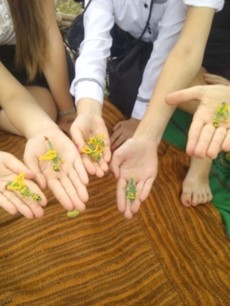 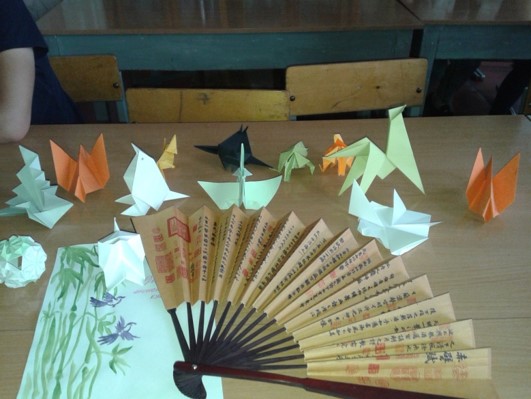 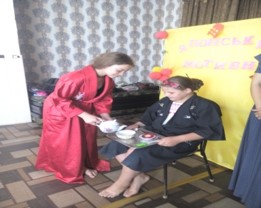 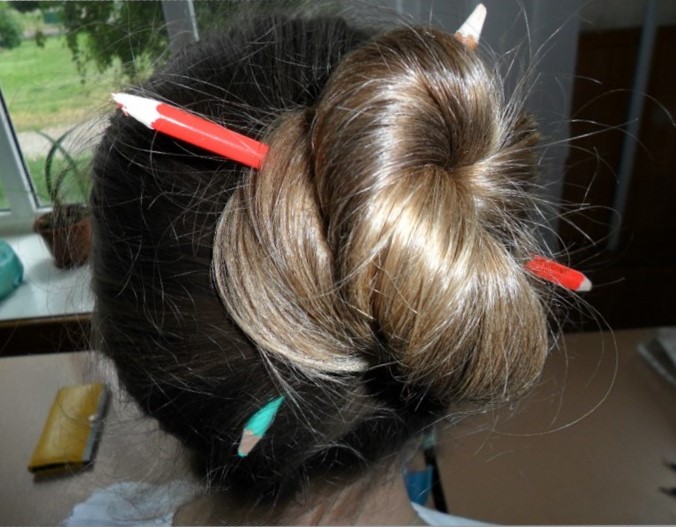 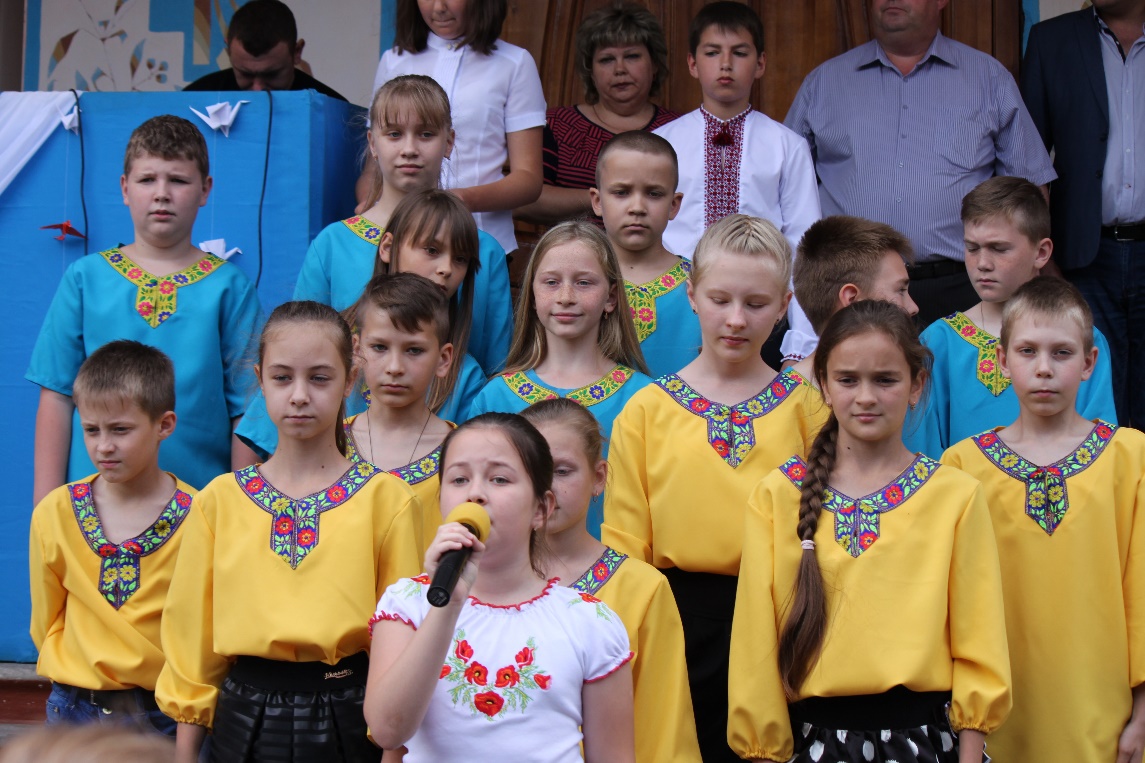 День України
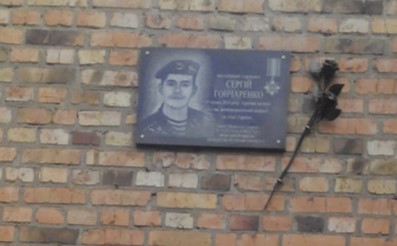 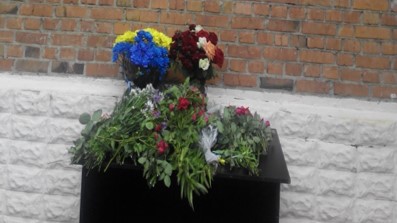 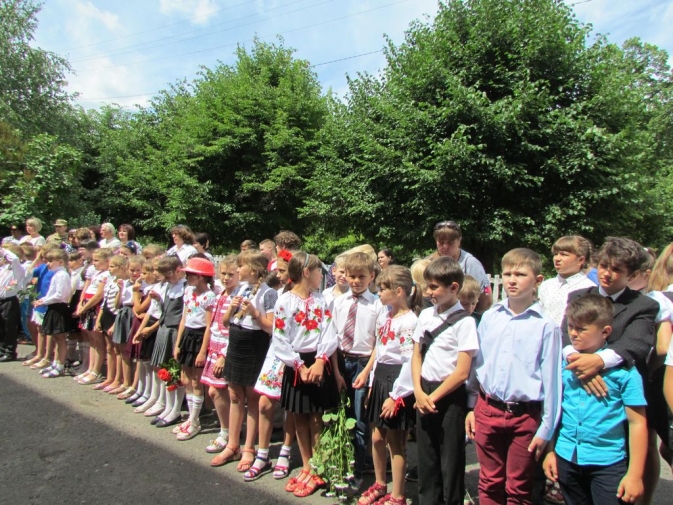 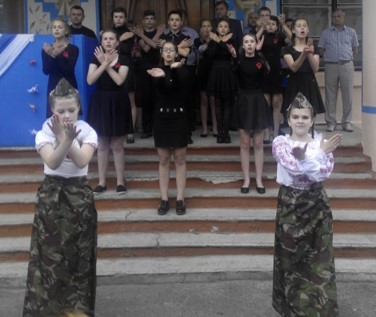 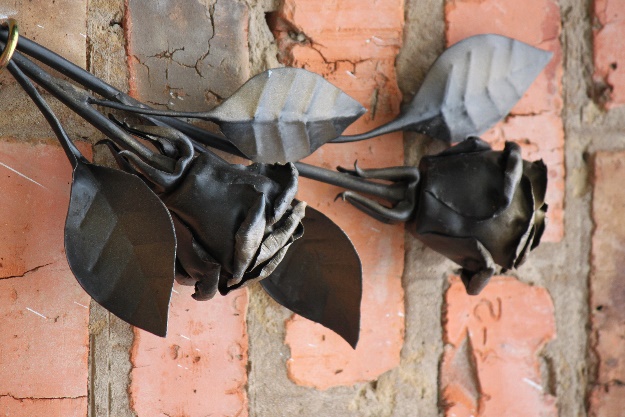 Закриття табірної зміни
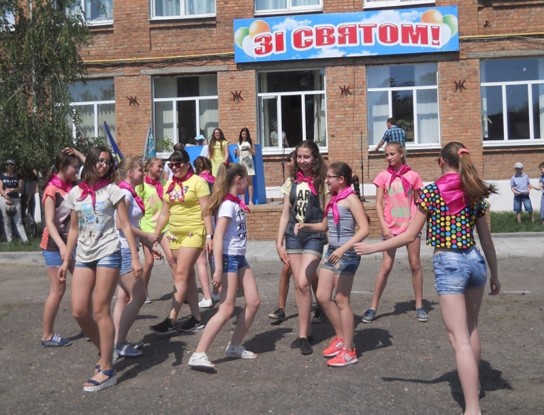 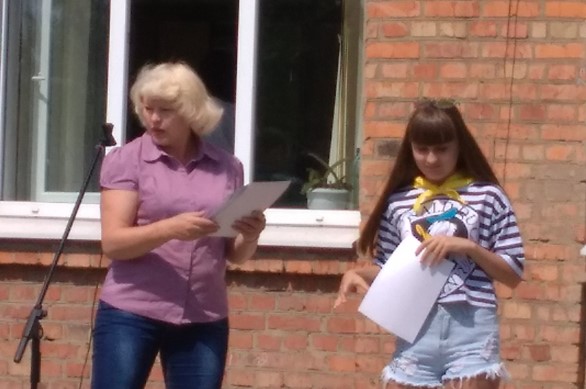 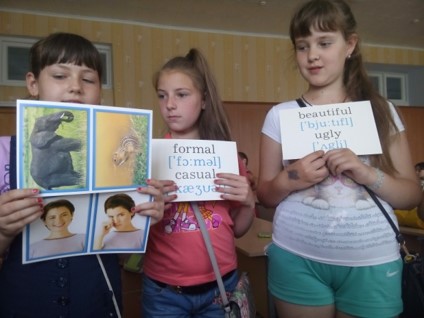 Робота  мовних загонів
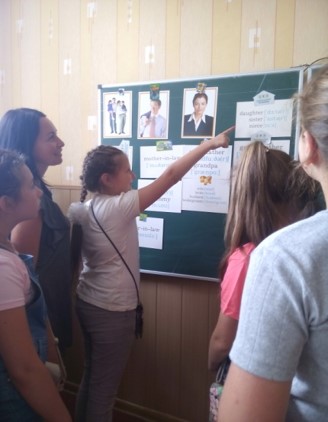 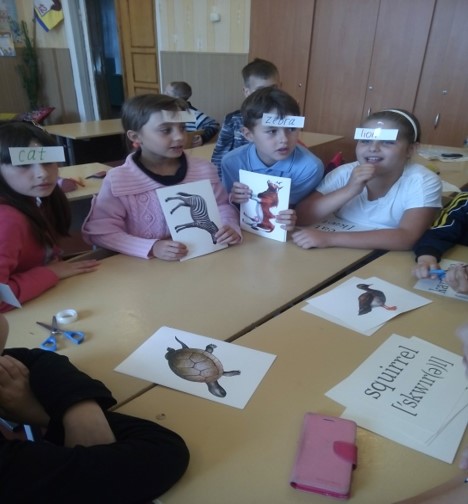 Цікаві екскурсії
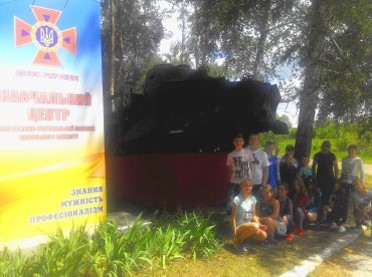 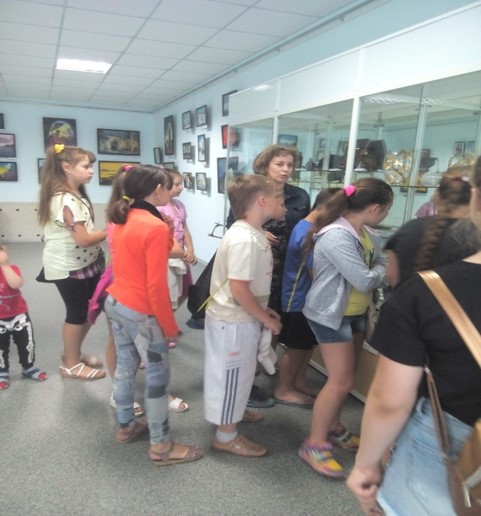 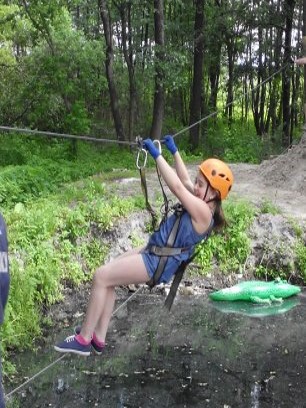 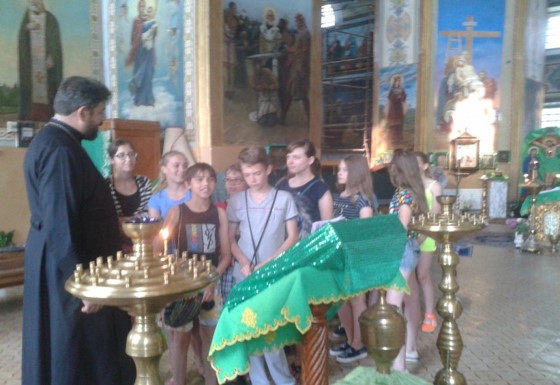 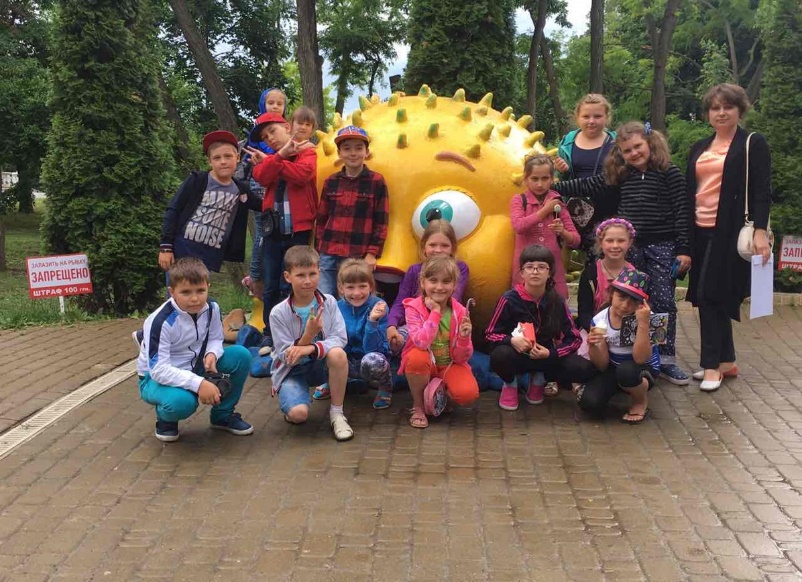 Дякуємо за увагу!!!
Звіти загонів пришкільного табору відпочинку з денним перебуванням «Інтелект» можна переглянути на офіційному сайті Ізюмської гімназії №1
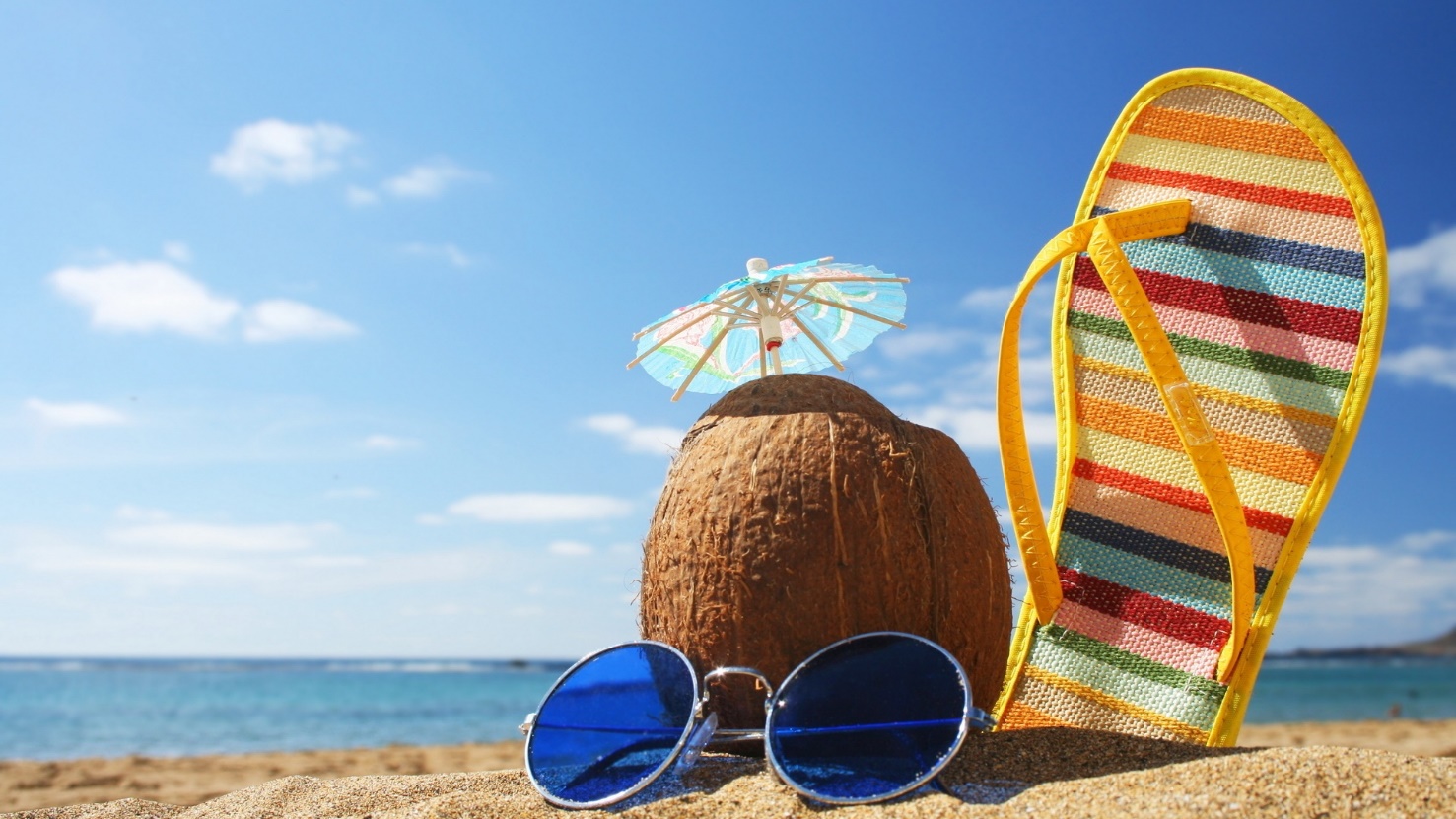